Český jazyk - Natálka
Autor: Mgr. Hana Kohoutová
Přečti
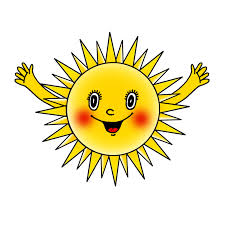 Náš táta mete a volá na Áju. 
Máma myje nádobí. 
Máma míchá kaši. 
Naše teta jede domů. 
Pepa píše úkol.
Alík má boudu.
Alena našla žížalu.
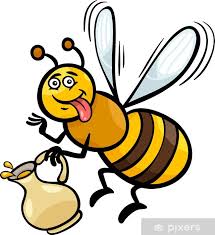 Odpověz na otázky:
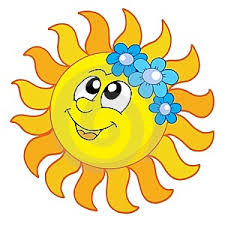 Kdo mete?
Na koho volá táta?
Co myje máma?
Kdo míchá kaši?
Kam jede teta?
Kdo píše úkol?
Co našla Alena?
Tvůj druhý úkol:
Popros maminku, ať ti do sešitu napíše věty a ty je úhledně přepiš:
Naše teta peče koláče.
Vítek jede domů.
Housata se pasou.
Táta řídí auto.
Na louce se pase koza.
Máma myje nádobí.
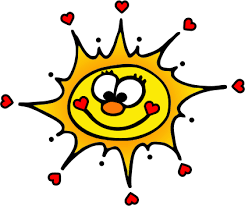 Tvůj třetí úkol:
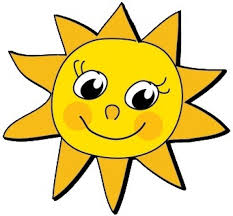 Urči počet slabik:
Salám
Namaluje
Posílá
Zajíček
Velikonoce
Zapomíná
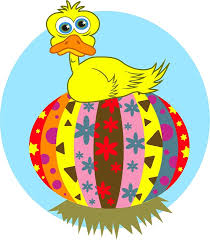 Úkol čtvrtý
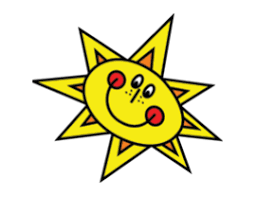 Vymysli věty na slova:
Jaro
Stůl
Velikonoce
Zajíček
Vajíčko
Jednu větu,kterou jsi vymyslela, napiš do sešitu.
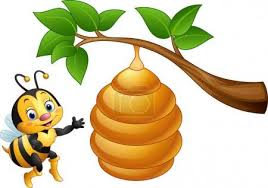 Úkol pátý
K písmenům vymysli co nejvíce slov
T
K
M
N
U
E
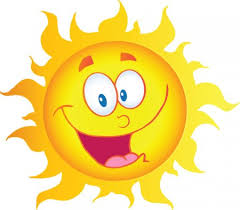 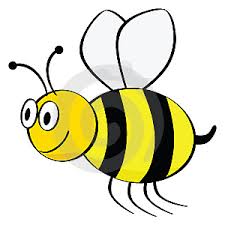